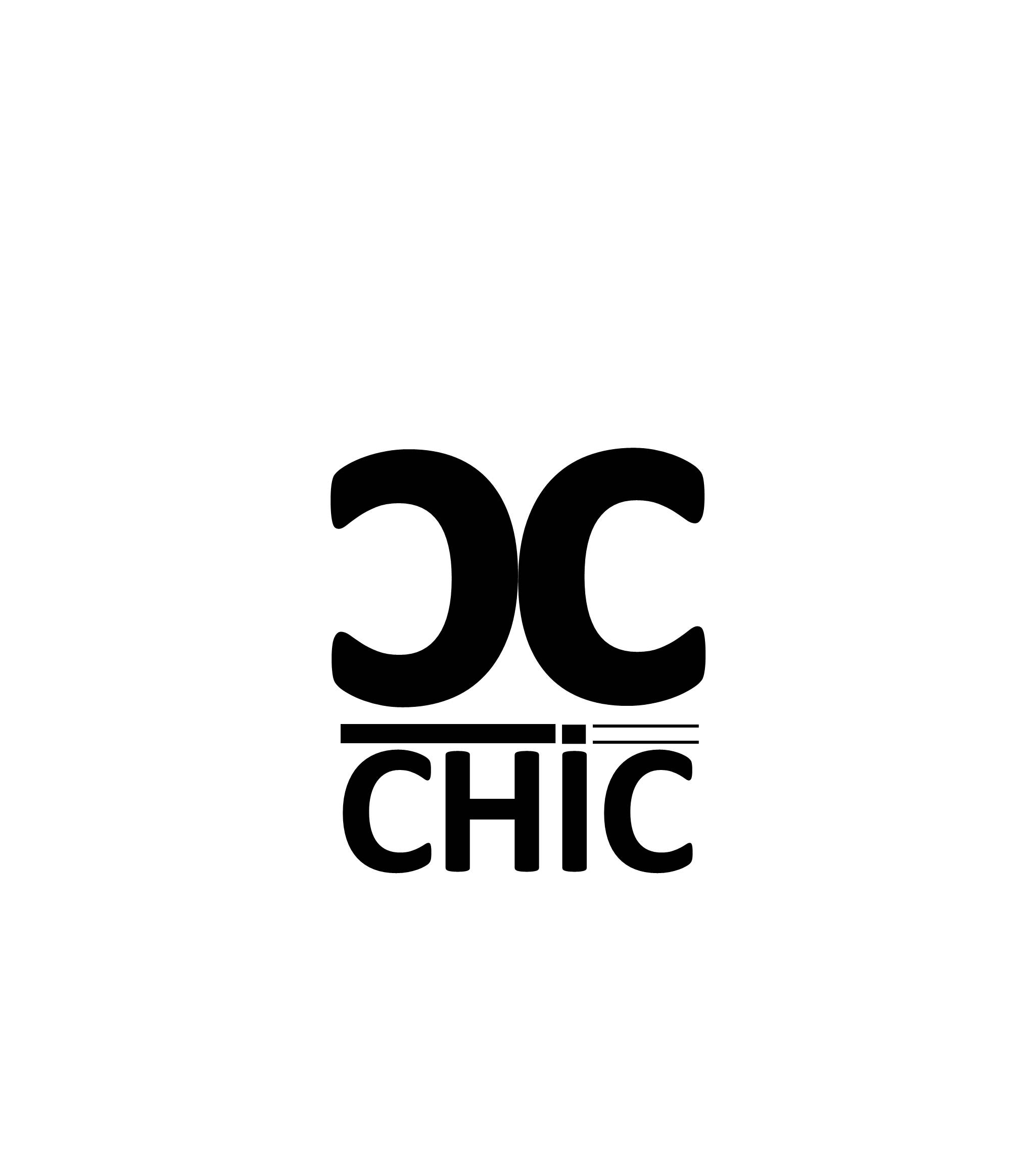 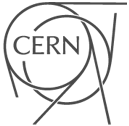 Color screening in Quark Gluon Plasma (QGP):                               An experiment to measure cc suppression       in PbPb collisions at the CERN SPS
CHIC: Charm in Heavy Ion Collisions

F. Fleuret 1, F. Arleo 2, E. G. Ferreiro 3, P.-B. Gossiaux 4, S. Peigné 4

		1 LLR, École polytechnique – IN2P3/CNRS, Palaiseau, France
		2 LAPTh, Université de Savoie – CNRS, Annecy-le-Vieux, France
		3 Universidad de Santiago de Compostela, Santiago de Compostela, Spain
		4 SUBATECH, université de Nantes – IN2P3/CNRS, Nantes, France
DIS2013 - 24/04/2013
Frédéric Fleuret - LLR (fleuret@in2p3.fr)
Charmonia in A+A
The Physics case
QGP color screening through quarkonium measurements
Quarkonium color screening in a Quark Gluon Plasma is a prediction of lattice QCD, for instance :




Because of feed-downs and different Td, sequential suppression should show up.
60% direct J/Y
+ 30% ccJ/Y+g
+ 10% Y’  J/Y + X
Inclusive J/Y yield
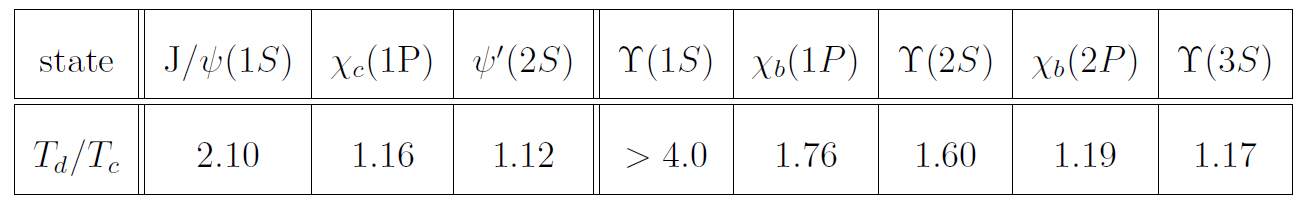 H. Satz, J. Phys. G 32 (2006)
Sequential suppression - screening
1st step
2nd step
production probability
3rd step
cc
Feed-downs contributing to   J/Y inclusive yield
Y’
J/Y
Temperature (Energy density)
01/03/2013
Frédéric Fleuret - LLR (fleuret@in2p3.fr)
2
Charmonia in A+A
The Physics case
Sequential suppression
TLHC-CERN > TRHIC-BNL > TSPS-CERN
Recombination
1
~0.9
J/Y production (a.u.)
~0.6
Temperature
~0
TY’ > Tc
Tc > TY’ > Tc
TJ/Y > Tc > TY’ > Tc
01/03/2013
Frédéric Fleuret - LLR (fleuret@in2p3.fr)
3
Charmonia in A+A
Experimentally
Charmonium production in A+A collisions studied at:
SPS	(s=17 GeV) 	NA38, NA50, NA60 experiments
RHIC	(s=200 GeV)	PHENIX, STAR experiments
LHC	(s=2.76 TeV) 	ALICE, CMS experiments

Short summary for J/Y:
NA50 	(PbPb@SPS) 	observed an anomalous suppression
PHENIX 	(AuAu@RHIC)	observed a similar suppression (than NA50) 
ALICE 	(PbPb@LHC)	observed a smaller suppression for low pT J/Y
CMS 	(PbPb@LHC)	observed a larger suppression for high pT J/Y

Unclear picture :
Observed Hot and Dense Matter effects. For quarkonia, are they due to
color screening ? Apply in principle at SPS, RHIC and LHC
Recombination ? Apply at RHIC? LHC?
Both ? 

To understand Hot and Dense Matter effects on charmonium, 
need to (dis)prove color screening first. 
Study of recombination is a second step (at high energies).
DIS2013 - 24/04/2013
Frédéric Fleuret - LLR (fleuret@in2p3.fr)
4
Charmonia in A+A
Color screening @ SPS
How to Test sequential suppression with charmonia ?
must be in a regime where recombination is negligible  SPS energies
must measure J/Y, Y’, cc  :
~30% (resp. ~10%) of inclusive J/Y               comes from cc (resp. Y’) decay.
According to lattice calculations,                           Td (Y’) < Td (cc) < Td (J/Y)
If screening, one should observe a                step-like suppression patterns
J/Y production (a.u.)
Sequential suppression - screening
Temperature
suppression by comovers
cc
Y’
J/Y
Alternative scenario:    suppression by comoving hadrons
Smooth suppression
Same suppression-starting point
Slopes related to binding energy :  SY ’ > Sc > SJ/Y
J/Y production (a.u.)
direct  J/Y
J/Y
cc
Y’
Energy density
DIS2013 - 24/04/2013
Frédéric Fleuret - LLR (fleuret@in2p3.fr)
5
Charmonia in A+A
NA50 results
Anomalous suppression at SPS
Eur.Phys.J.C49:559-567,2007
sequential suppression (QGP) ?
or
 comovers (no QGP) ?
p+A
S+U
Pb+Pb
L = length of nuclear matter seen by quarkonium state
0.9
Expected = measured yield in p+A extrapolated to large L
NA50 measured J/Y and Y’, but,

Measuring J/Y and Y’ only is not the answer :  too small Y’ J/Y feed-down 

need of a larger feed-down fraction
Measure cc !
L (fm)
e (GeV/fm3)
4.37
1.04
4.90
1.24
6.65
2.04
7.65
2.53
8.83
3.19
9.43
3.76
01/03/2013
Frédéric Fleuret - LLR (fleuret@in2p3.fr)
6
Charmonia in A+A
Suppression patterns
Anomalous suppression  at SPS
60% direct J/Y
+ 30% ccJ/Y+g
+ 10% Y’  J/Y + X
Inclusive J/Y yield
Eur.Phys.J.C49:559-567,2007
sequential suppression (QGP) ?
or
 comovers (no QGP) ?
p+A
S+U
Pb+Pb
Take advantage  of large cc  J/Y feed-down fraction
QGP - cc
comovers - cc
Measuring  J/Y, Y’ and cc suppression patterns                    will give the answer
L (fm)
e (GeV/fm3)
4.37
1.04
4.90
1.24
6.65
2.04
7.65
2.53
8.83
3.19
9.43
3.76
DIS2013 - 24/04/2013
Frédéric Fleuret - LLR (fleuret@in2p3.fr)
7
Apparatus    artist view
Primary goal : measure ccJ/Y+g
in Pb+Pb collisions at s = 17.2 GeV
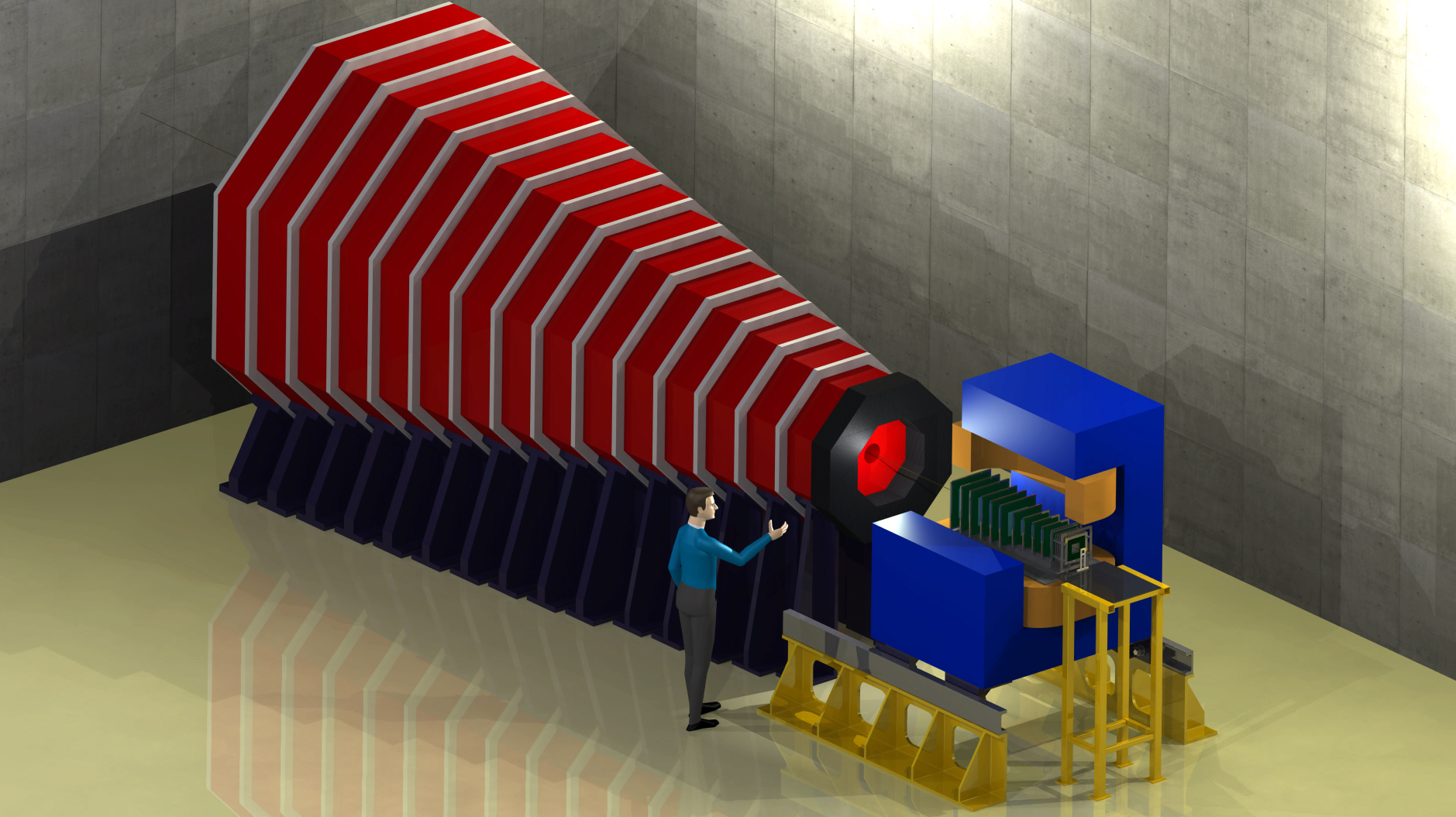 Beam:
high-intensity 158 GeV/c Pb beam
high-intensity 158/450 GeV/c p beam
Detector features:
Vertex detector + Spectrometer
Measures tracks before absorber  very good mass resolution
Ultra-granular calorimeter
Measures low energy g in high p0 multiplicity environment
Absorber/trigger
Absorbs p/K  Minimize fake triggers from p/K decays
Instrumented Absorber : 
4.5 m thick Fe absorber
  dimuon trigger rate ~ 0.3 kHz
Could be magnetized to measure muon momentum
Calorimeter:
   ultra-granular EMCal  
   W + Si layers à la CALICE
        - 30 layers
        - 0.5 x 0.5 cm2 pads
        - 24 X0 in 20 cm
       - DE/E  ~ 15% /E
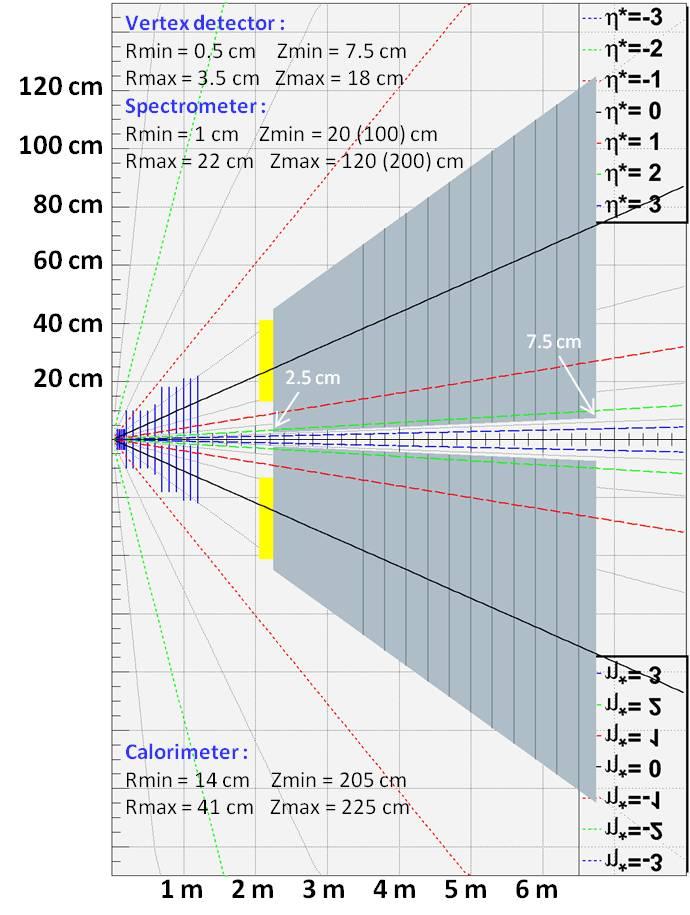 Magnet : 
1m long 2.5 T dipole
Dipole field
Estimations based on NA60/CERN telescope performances
Silicon Spectrometer  
              covers 1.5 rapidity unit
Dp/p = 1%  J/Y mass resolution ~20 MeV/c²
DIS2013 - 24/04/2013
Frédéric Fleuret - LLR (fleuret@in2p3.fr)
8
Expected performances simulation
Signal extraction
Typical mass plots (~1 week data taking w/ a 10% lI Pb target)
200 000 J/Y embedded in Pb+Pb Minbias events produced w/ EPOS
140 000 direct J/Y m+m- (70%)
60 000 cc  J/Y g  m+m- g (30%)
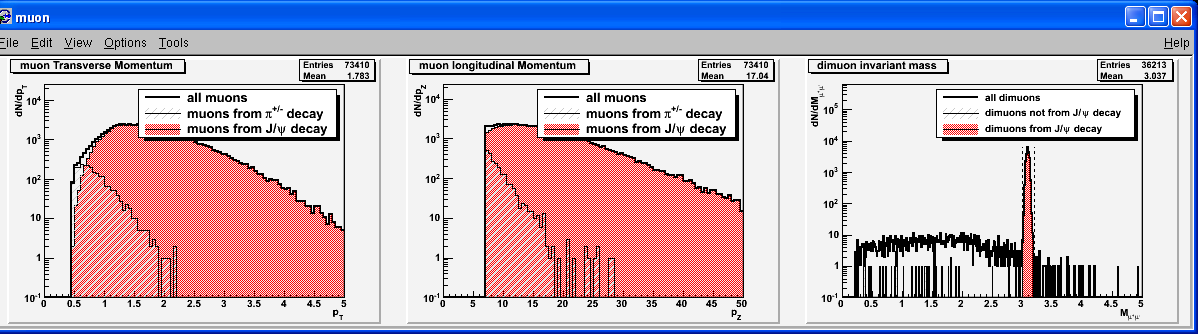 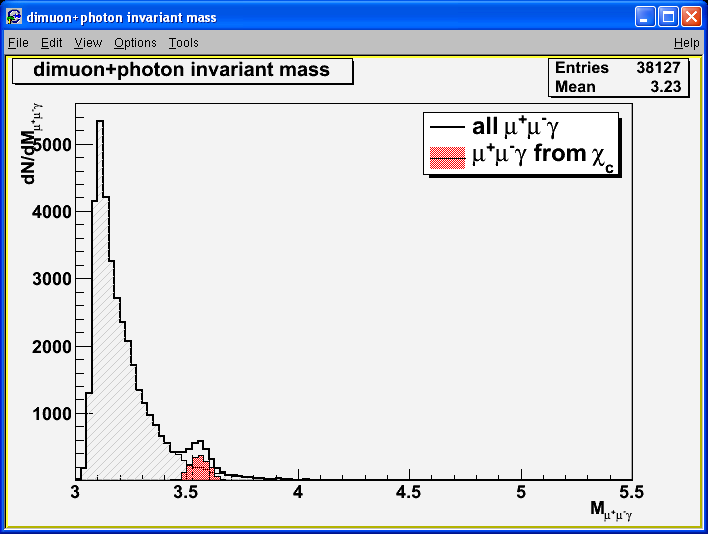 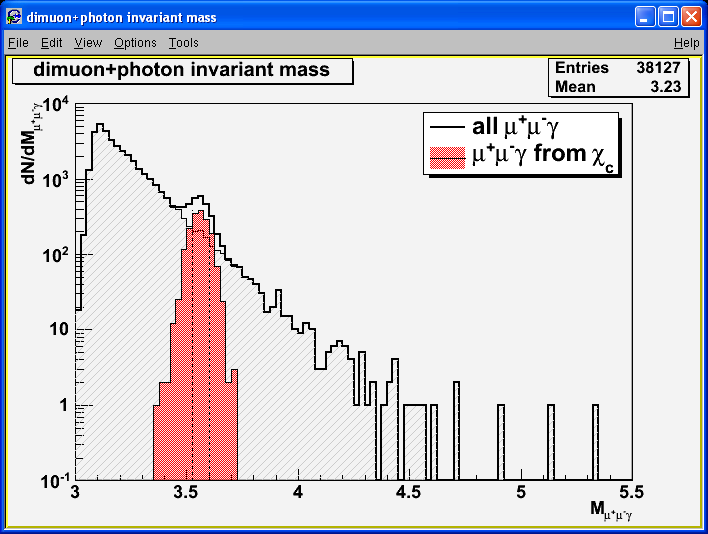 J/Y
cc
After acceptance/selection cuts within yCMS[-0.5;0.5]
35 000 J/Ym+m-
           acc x eff = 17.4%

Including
1700 cc  J/Y g  m+m- g                                        acc x eff = 2.8 %
DIS2013 - 24/04/2013
Frédéric Fleuret - LLR (fleuret@in2p3.fr)
9
Expected performances
Statistics
Typical 40-day Pb+Pb run (107.s-1 Pb beam  10% lI Pb target)
~ 180 000 J/Ym+m- recorded
2 extreme numerical scenarios:
If cc suppressed as J/Y
 

If cc suppressed as Y’
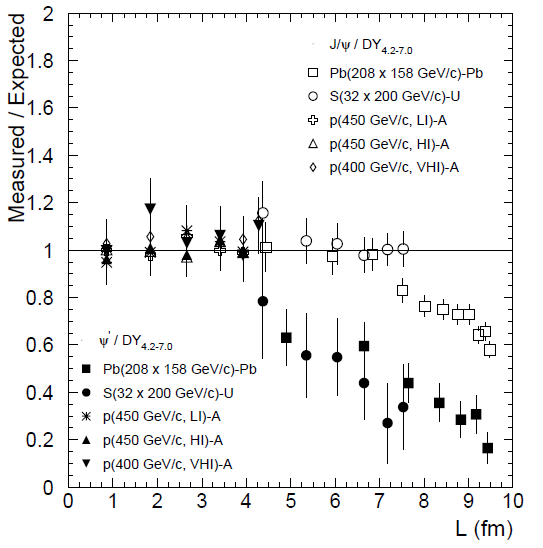 ~180 000 J/Y
~ 1300 Y’
~ 3000 cc
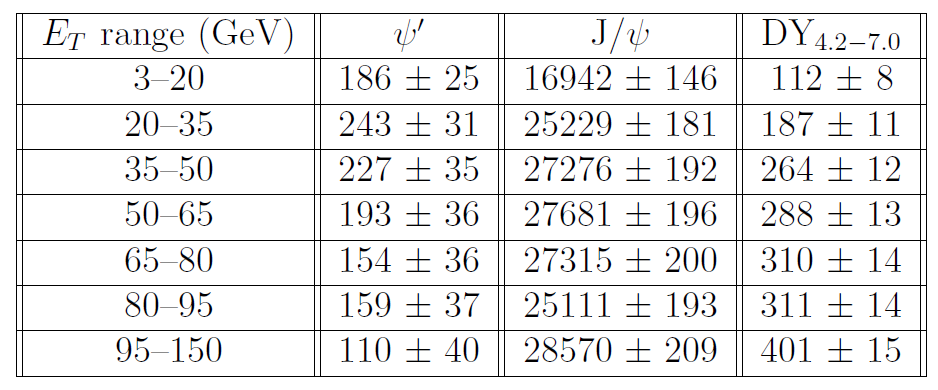 Eur.Phys.J.C49:559-567,2007
NA50 data
DIS2013 - 24/04/2013
Frédéric Fleuret - LLR (fleuret@in2p3.fr)
10
p+A program
Cold Nuclear Matter
A thorough p+A program
mandatory as reference for hot nuclear matter effects
Must control (understand) : 
charmonium absorption by cold nuclear matter  A dependence
Shadowing/anti-shadowing (x2 scaling)
Energy loss, formation time (xF scaling)
Two detector configurations to cover yCMS  [-0.5 ; 2]
 Need large yCMS range
Forward-rapidity : yCMS  [0.5 ; 2]
Mid-rapidity : yCMS  [-0.5 ; 1]
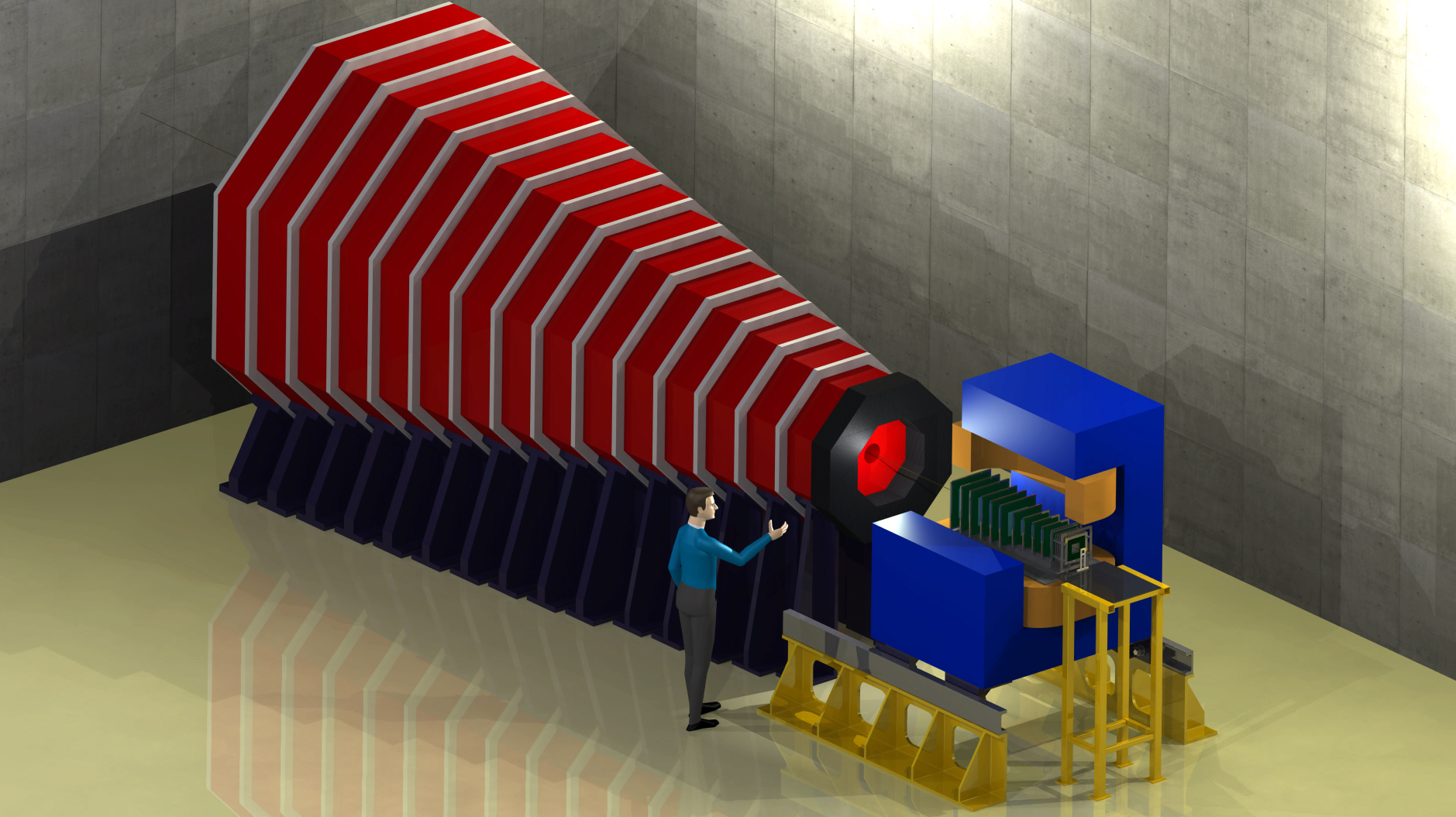 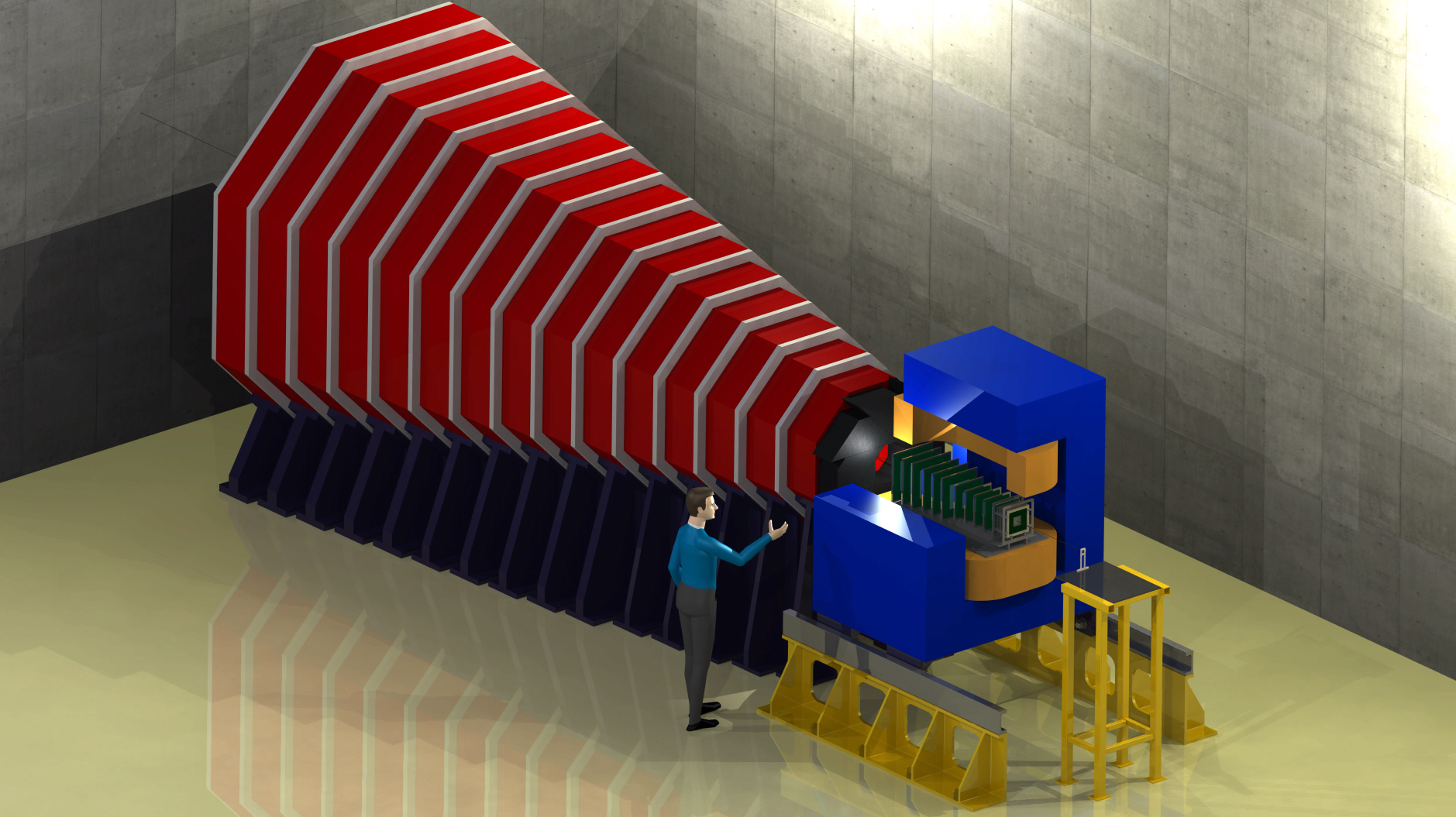 DIS2013 - 24/04/2013
Frédéric Fleuret - LLR (fleuret@in2p3.fr)
11
11
A thorough        p+A program
Detector capabilities
Two detector configurations to cover yCMS [-0.5; 2]




Large amount of data
J/Y, Y’, cc in a large yCMS range
Large coverage in x2
Large coverage in xF
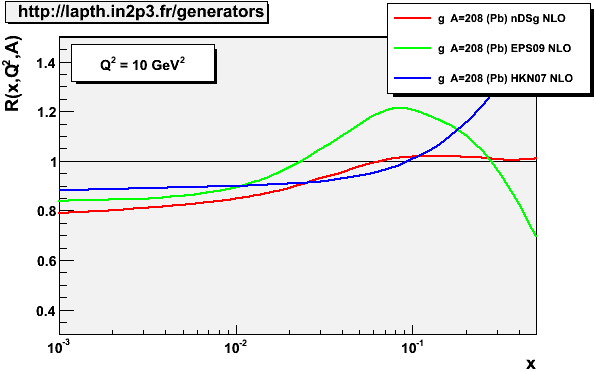 Typical 1week/target NA50 data taking 
(EPJ C33 (2004) 31-40)
Study J/Y, Y’, cc with several targets
NA50: p+Be, p+Al, p+Cu, p+Ag, p+W, p+Pb
Large statistics required
Typical 1week/target NA50 data taking 
Current SPS operation: Delivering proton beam to the LHC several months per year
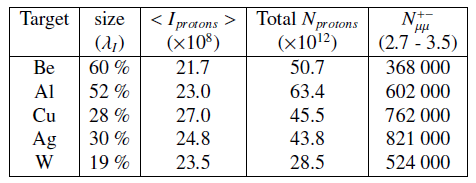 NA50
CHIC
Significantly larger (than NA50) amount of data available for CHIC
x2
DIS2013 - 24/04/2013
Frédéric Fleuret - LLR (fleuret@in2p3.fr)
12
Conclusion
Measuring together J/Y, Y’ and cc in p+A collisions with several targets will give a thorough control of Cold Nuclear Matter effects

Measuring together J/Y, Y’ and cc in A+A collisions at SPS energies will (dis)prove sequential suppression scenario.

The apparatus is well suited to explore other important physics subjects such as open charm or low mass lepton pairs production in heavy ion collisions.

Testing sequential suppression scenario at SPS is crucial to fully understand RHIC and LHC results.
DIS2013 - 24/04/2013
Frédéric Fleuret - LLR (fleuret@in2p3.fr)
13
CMS@LHC 			New upsilon results
Results from CMS
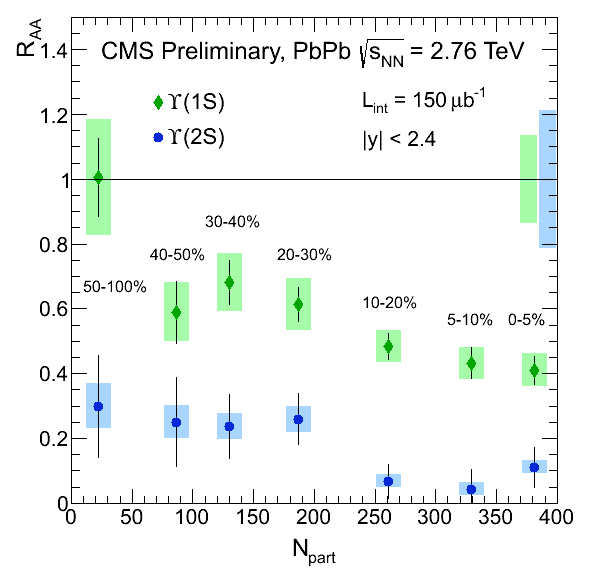 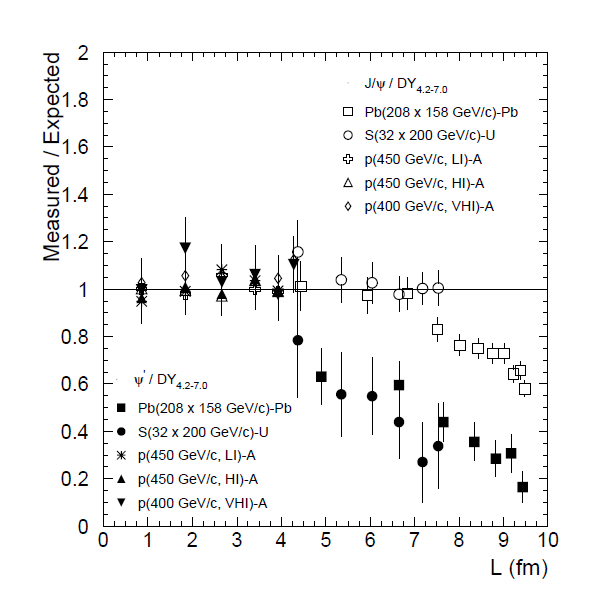 Charmonia @ SPS     bottomonia @ LHC
Testing sequential suppression scenario at SPS is crucial to fully understand RHIC and LHC results.
DIS2013 - 24/04/2013
Frédéric Fleuret - LLR (fleuret@in2p3.fr)
14
NA50, PbPb sNN=17.2 GeV
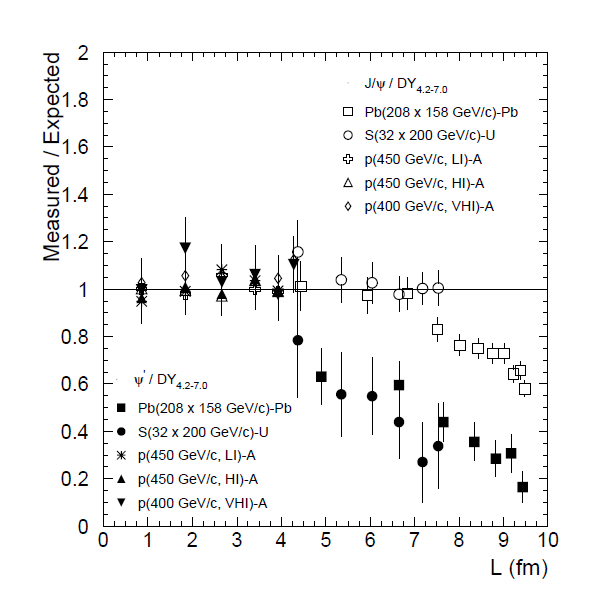 Y(1S)
Y(2S)
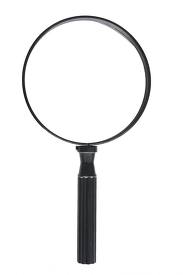 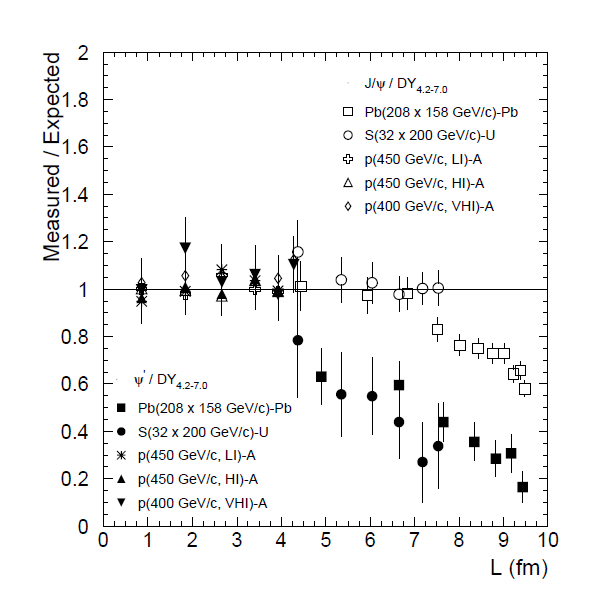 Charmonia @ SPS          bottomonia @ LHC
Testing sequential suppression scenario at SPS is crucial to fully understand RHIC and LHC results.
DIS2013 - 24/04/2013
Frédéric Fleuret - LLR (fleuret@in2p3.fr)
15
Expression of interest
Submitted to SPSC (oct. 2012)
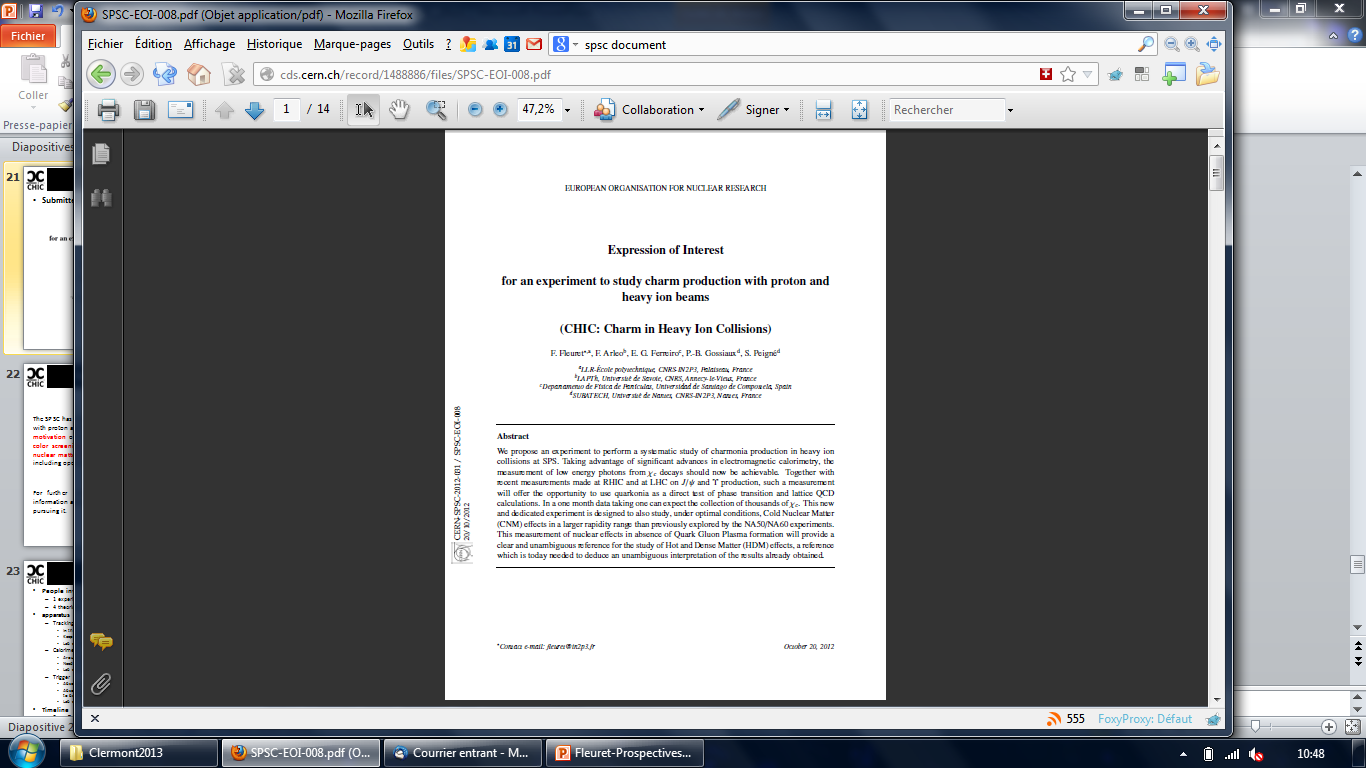 Expression of Interest
Submitted to SPSC – oct.2012
CERN-SPSC-2012-031
Draft MINUTES on the 108th Meeting of the SPSC
15-16 January 2013
CERN-SPSC-2013-008
The SPSC has received an expression of interest to study charm production with proton and heavy ion beams. The SPSC recognizes the strong physics motivation of a study that addresses central open questions about the color screening of charmonium in heavy ion collisions and about cold nuclear matter effects. For a comprehensive investigation, an extension including open charm production would be desirable.

For further review, the SPSC would require a letter of intent with information about the experimental implementation and the collaboration pursuing it.
DIS2013 - 24/04/2013
Frédéric Fleuret - LLR (fleuret@in2p3.fr)
16
Project status
Current think tank
F. Arleo, E.G. Ferreiro, F. Fleuret, P.-B. Gossiaux, S. Peigné
apparatus
Tracking
Performed upstream of the absorber
Needs low detector occupancy  silicon technology
Welcomes group with expertise !
Calorimetry
Around 400 g per rapidity unit in central PbPb collisions
Need ultragranular calorimetry à la CALICE
Lab currently involved : LLR - Ecole polytechnique (France)
Trigger
Absorber can be made of Fe (since tracking is performed upstream)
Absorber can be magnetized and, since instrumented, can provide momentum information to be matched with the tracker (RPCs?, micromegas?)
Welcomes group with expertise !
Timeline
From T0 (3 labs involved): ~ 5 Years for full simulation and final design (2 years), construction and installation (2 years), commisionning (1 year)
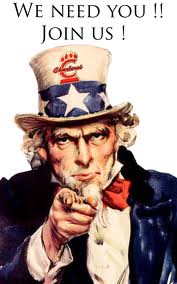 DIS2013 - 24/04/2013
Frédéric Fleuret - LLR (fleuret@in2p3.fr)
17
backup
DIS2013 - 24/04/2013
Frédéric Fleuret - LLR (fleuret@in2p3.fr)
Low mass dileptons
Mass resolution
DIS2013 - 24/04/2013
Frédéric Fleuret - LLR (fleuret@in2p3.fr)
19
Energy scan
Rapidity coverage
Spectrometer acceptance: two detector configurations
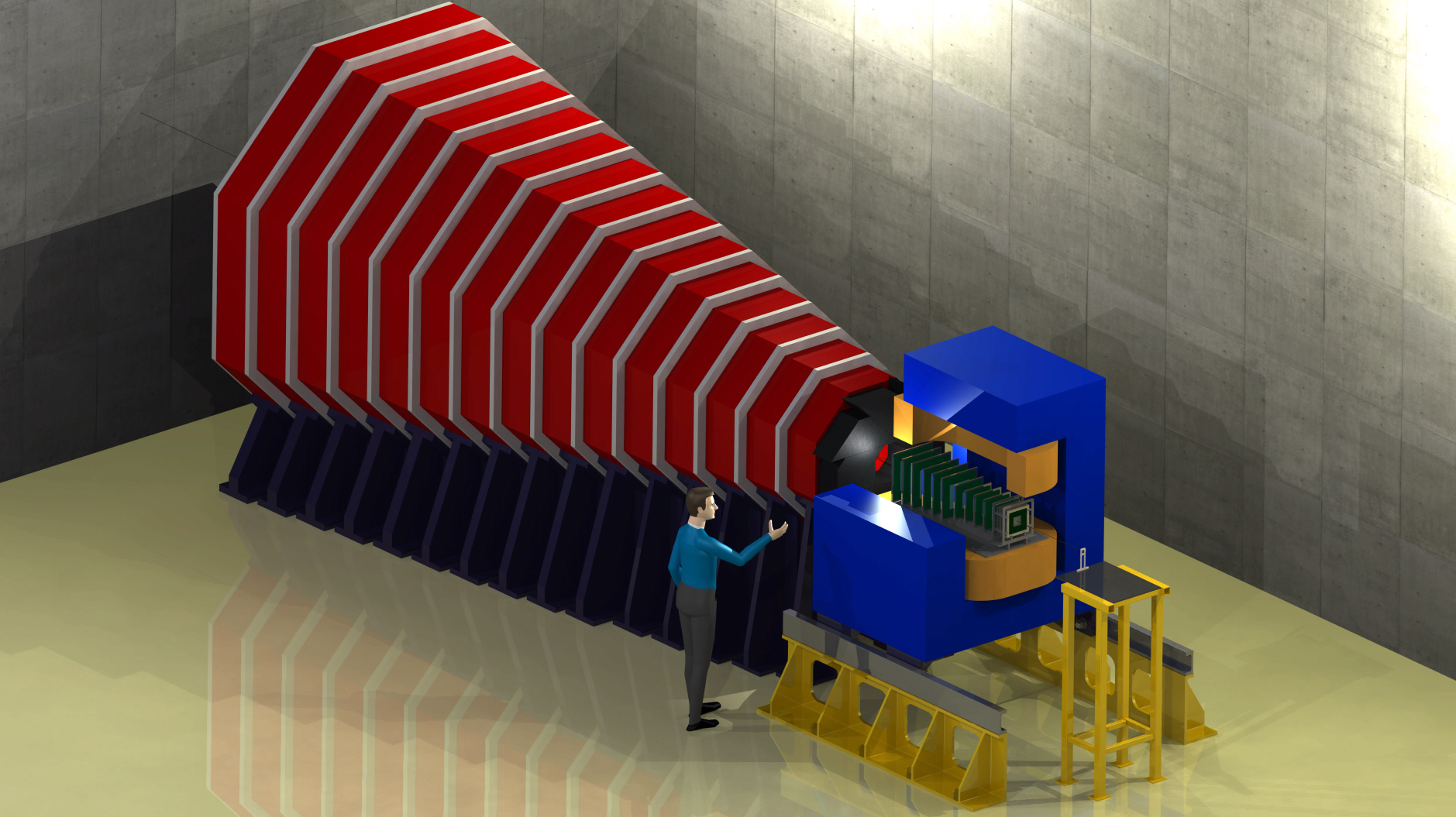 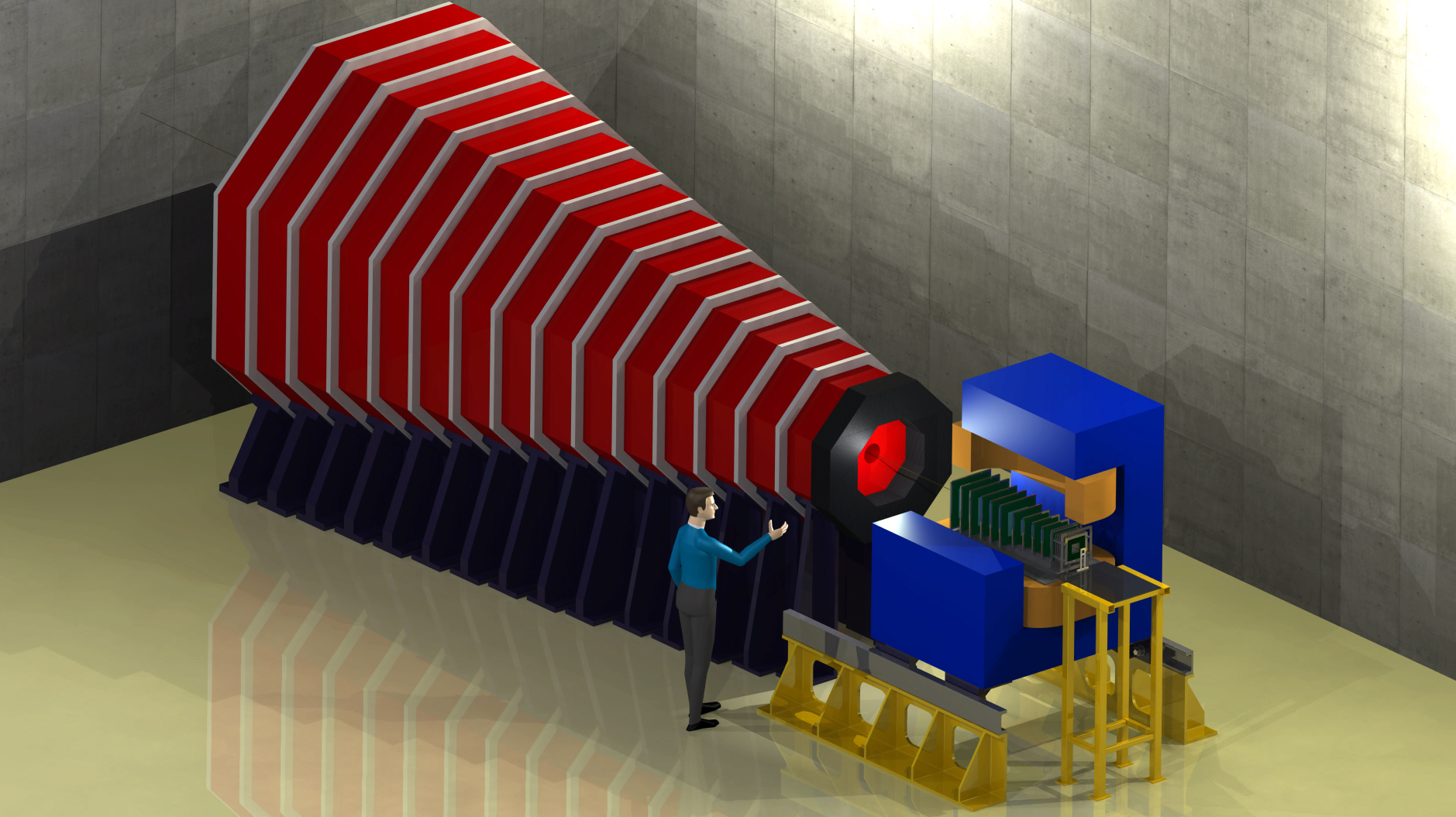 Mid-rapidity
yCMS  [-0.5 ; 1]
for Pbeam = 158 GeV/c
Forward-rapidity
yCMS  [0.5 ; 2]
for Pbeam = 158 GeV/c
Depending on the beam energy, different rapidity ranges accessible
Common coverage: yCMS ∈ [0;2]
(NA50/NA60 coverage = [0;1])
DIS2013 - 24/04/2013
Frédéric Fleuret - LLR (fleuret@in2p3.fr)
20
Open charm
Measuring muon offset
(simulation studies ongoing to estimate CHIC performances)
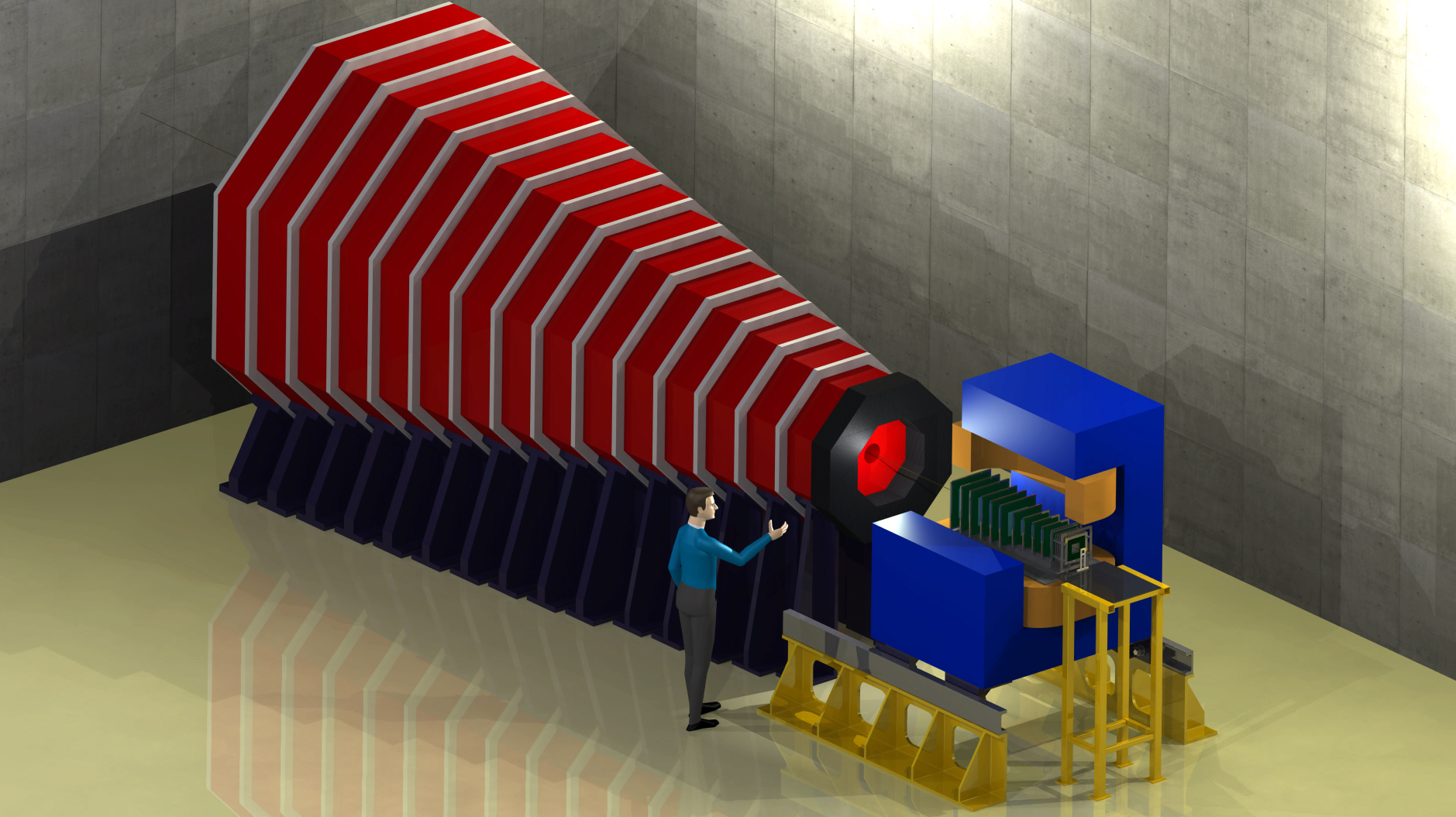 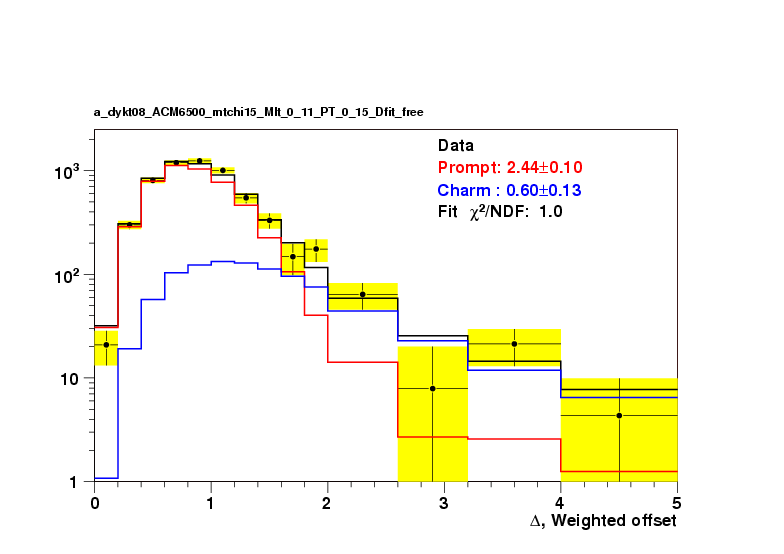 CHIC: Vertex detector located 7.5 cm downstream from the target 
(7 cm for NA60)
target
NA60 vertex detector: muon offset resolution    ~ 40 mm                       (in transverse plane)
In principle, CHIC can measure open charm.
Simulations on-going…
NA60 capable to separate prompt (red) from charm (blue) contribution
DIS2013 - 24/04/2013
Frédéric Fleuret - LLR (fleuret@in2p3.fr)
21
p+A program
Large rapidity coverage
A thorough p+A program
mandatory as reference for hot nuclear matter effects
J/Y, Y’, cc in a large yCMS range
Large coverage in x2
Large coverage in xF
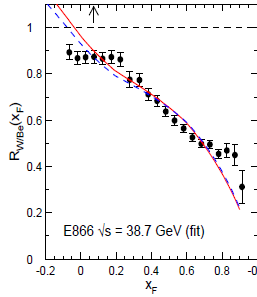 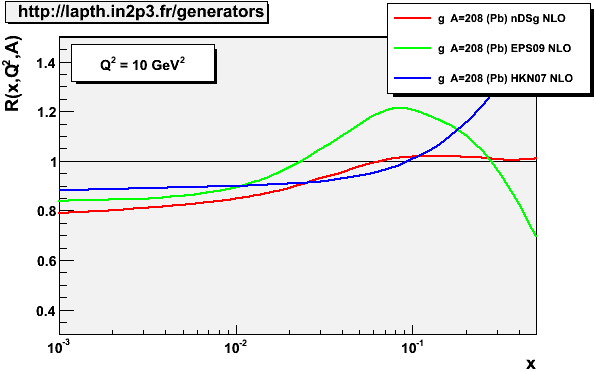 NA50
(29 GeV)
E866
F. Arleo and S. Peigné, arXiv:1204.4609
CHIC (29 GeV)
NA50
NA50
(17.2 GeV)
CHIC
CHIC (17.2 GeV)
x2
DIS2013 - 24/04/2013
Frédéric Fleuret - LLR (fleuret@in2p3.fr)
22
Charmonia in A+A
Measuring cc at SPS
Operate a new experiment
Primary goal: 
	cc  J/Y + g  m+ m- g 
Beam:
   high-intensity 158 GeV/c Pb beam
    high-intensity 158/450 GeV/c p beam
Detector features :
    Vertex detector + Spectrometer
    Measures tracks before absorber 
    for very good mass resolution
    Ultra-granular calorimeter
    Measures low energy g 
    in high p0 multiplicity environment                                                      
     Absorber/trigger
     Absorbs p/K
     Minimize fake triggers from p/K decays
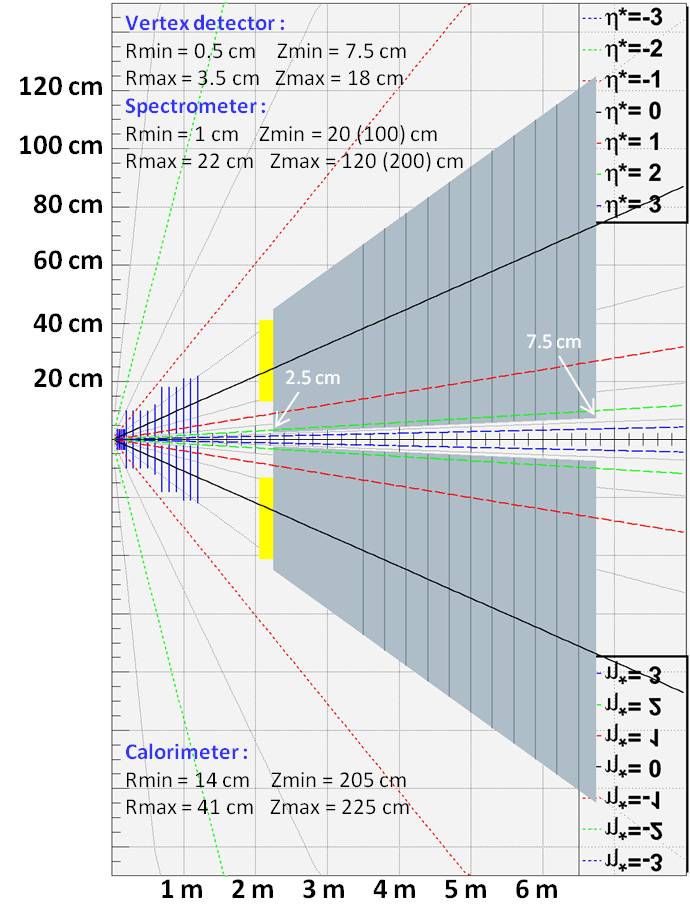 Dipole field
Dipole field
DIS2013 - 24/04/2013
Frédéric Fleuret - LLR (fleuret@in2p3.fr)
23
J/Y@SPS .vs. U@LHC    color screening ?
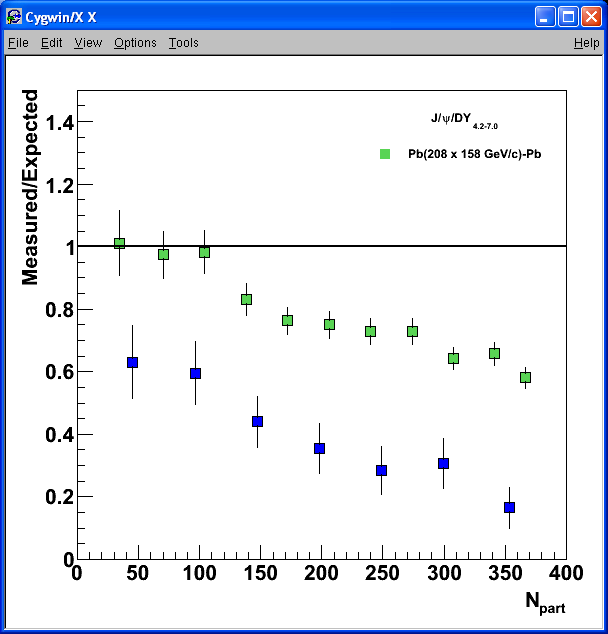 NA50, PbPb sNN=17.2 GeV
Y(1S)
0<y<1
Y(2S)
Charmonia @ SPS          bottomonia @ LHC
On the same axis
DIS2013 - 24/04/2013
Frédéric Fleuret - LLR (fleuret@in2p3.fr)
24
CERN strategy
Conclusions of the CERN Town meeting on “Relativistic Heavy-Ion Collisions”
 
CERN - june 29, 2012
	
“…The town meeting also observed that the CERN SPS would be well-positioned to contribute decisively and at a competitive time scale to central open physics issues at large baryon density. In particular, the CERN SPS will remain also in the future the only machine capable of delivering, heavy ion beams with energies exceeding 30 GeV/nucleon, and the potential of investigating rare penetrating probes at this machine is attractive.”
DIS2013 - 24/04/2013
Frédéric Fleuret - LLR (fleuret@in2p3.fr)
25